North Korea
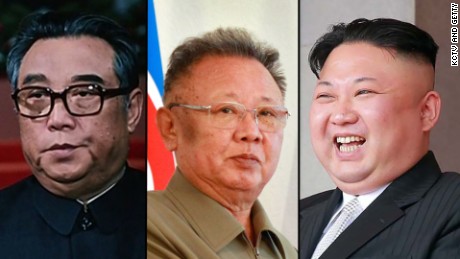 North Korea Holidays
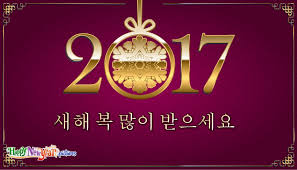 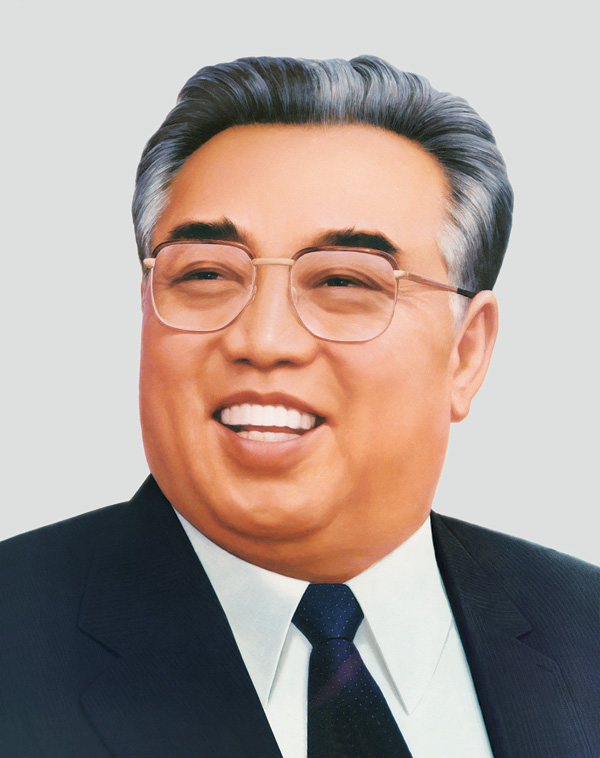 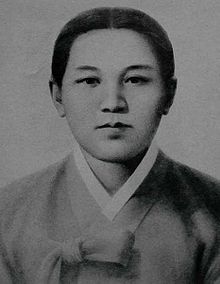 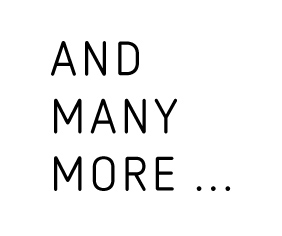 North Korea Leaders
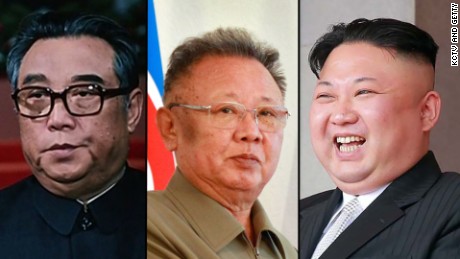 Their barber has a sense of humor
Asia
North Korea is part of
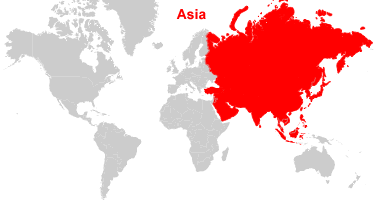 Map Of North Korea
Population
25.37 million
Major wars
North Korea is currently threatening to nuke America and or South Korea. But previous wars include the Vietnam war, World War – Two and The Korean War.
North Koreas current Government leader is Kim Jong Un
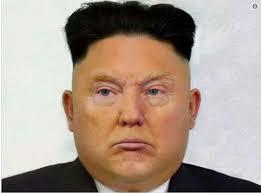 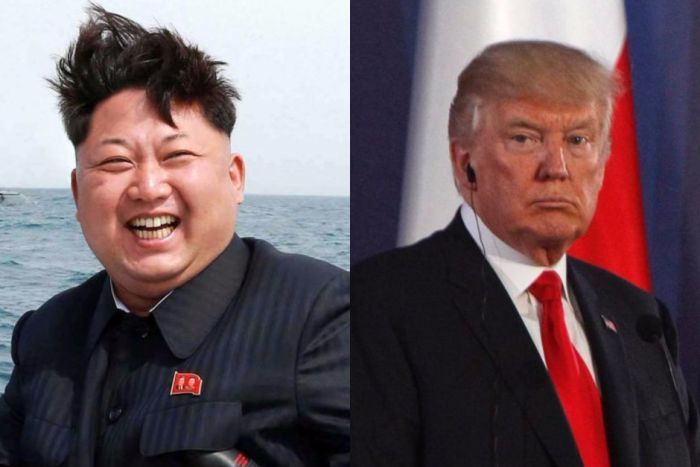 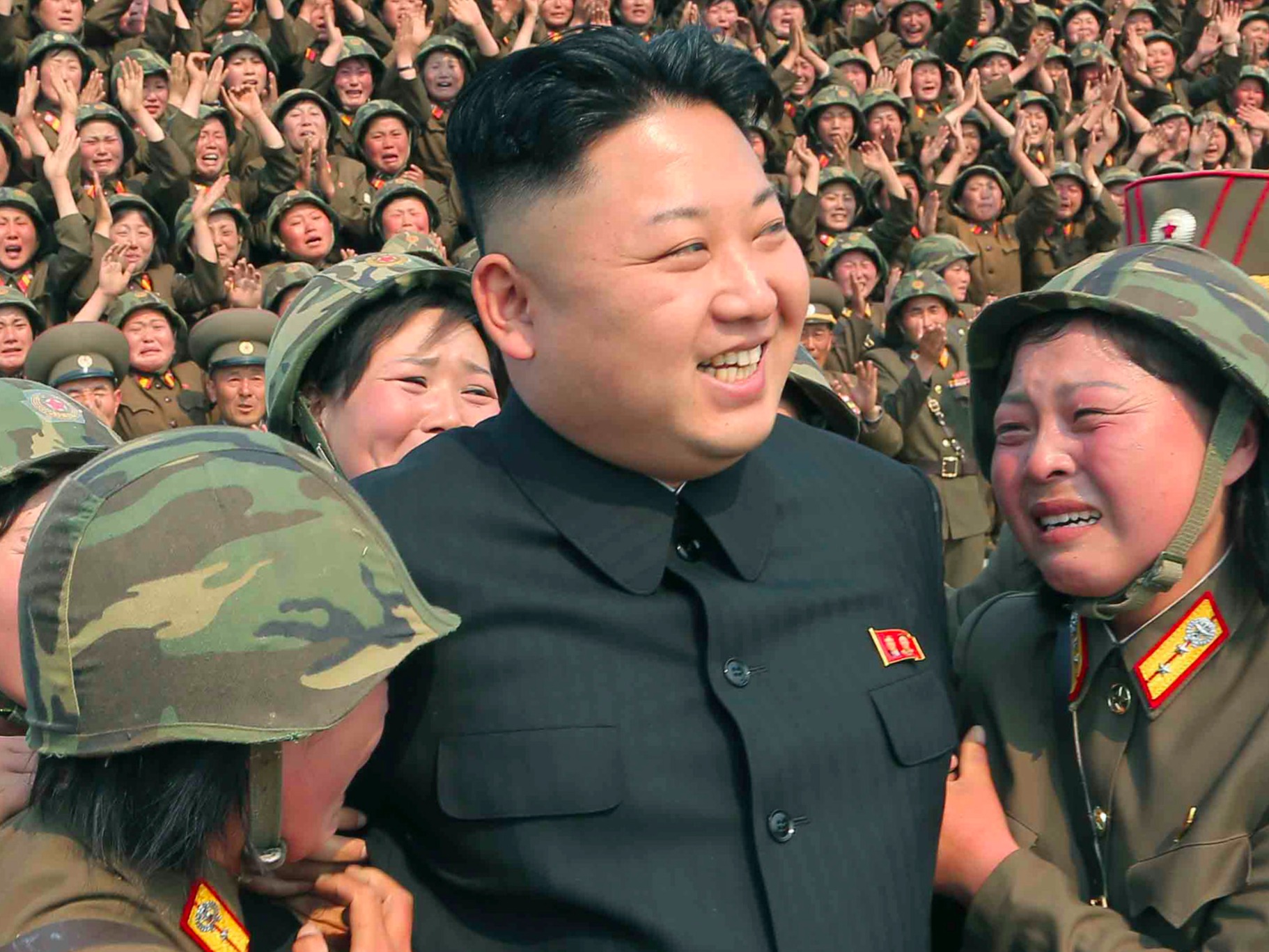 More pictures of Kim Jong Un II
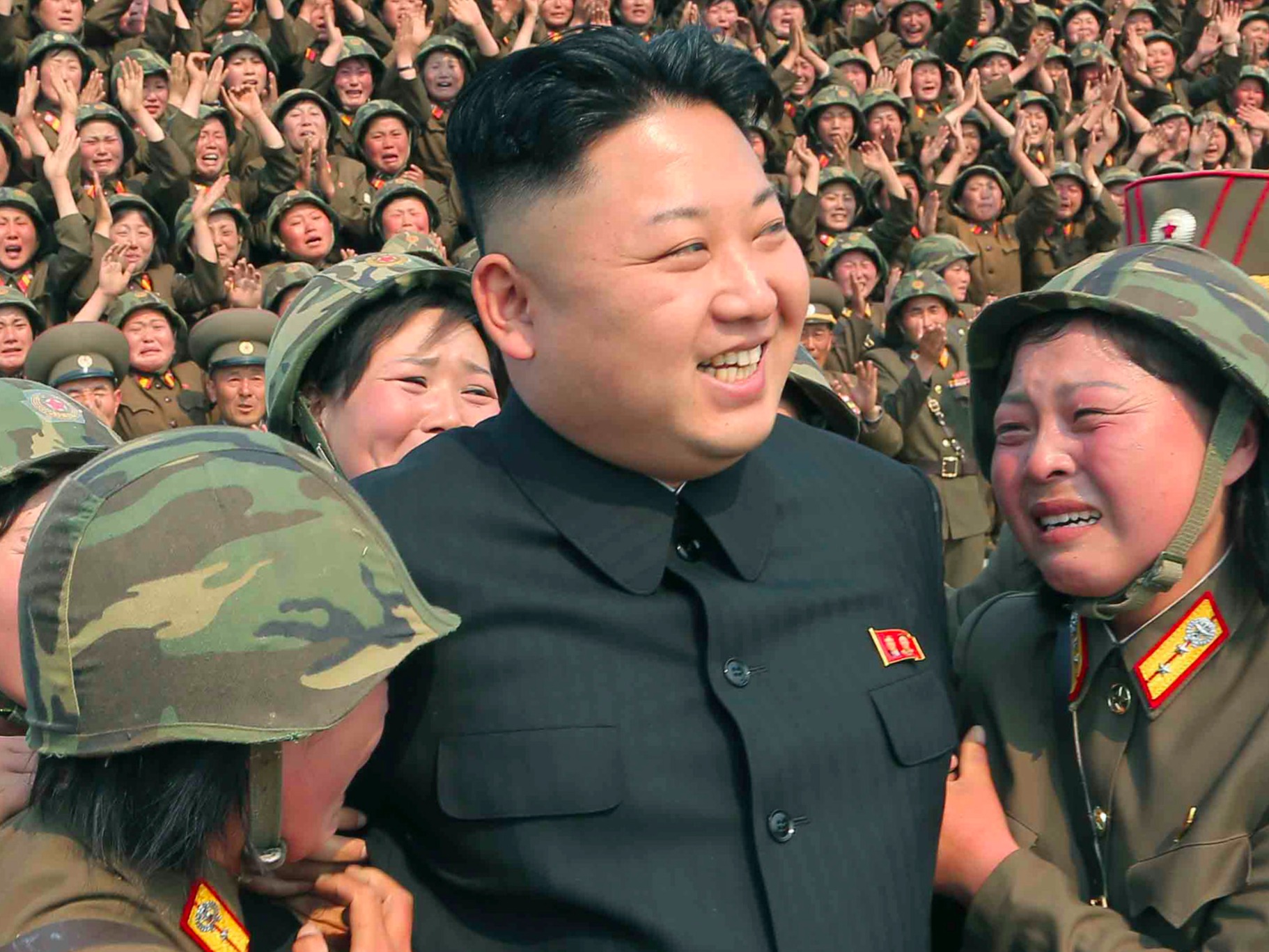 Favorite foods In NORTH KOREA
Common sports in North Korea
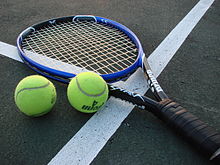 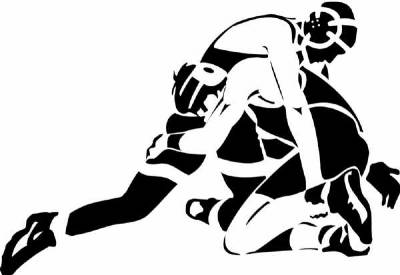 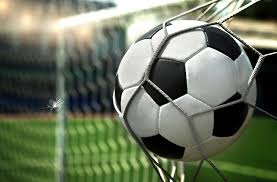 North Korea flag
The End